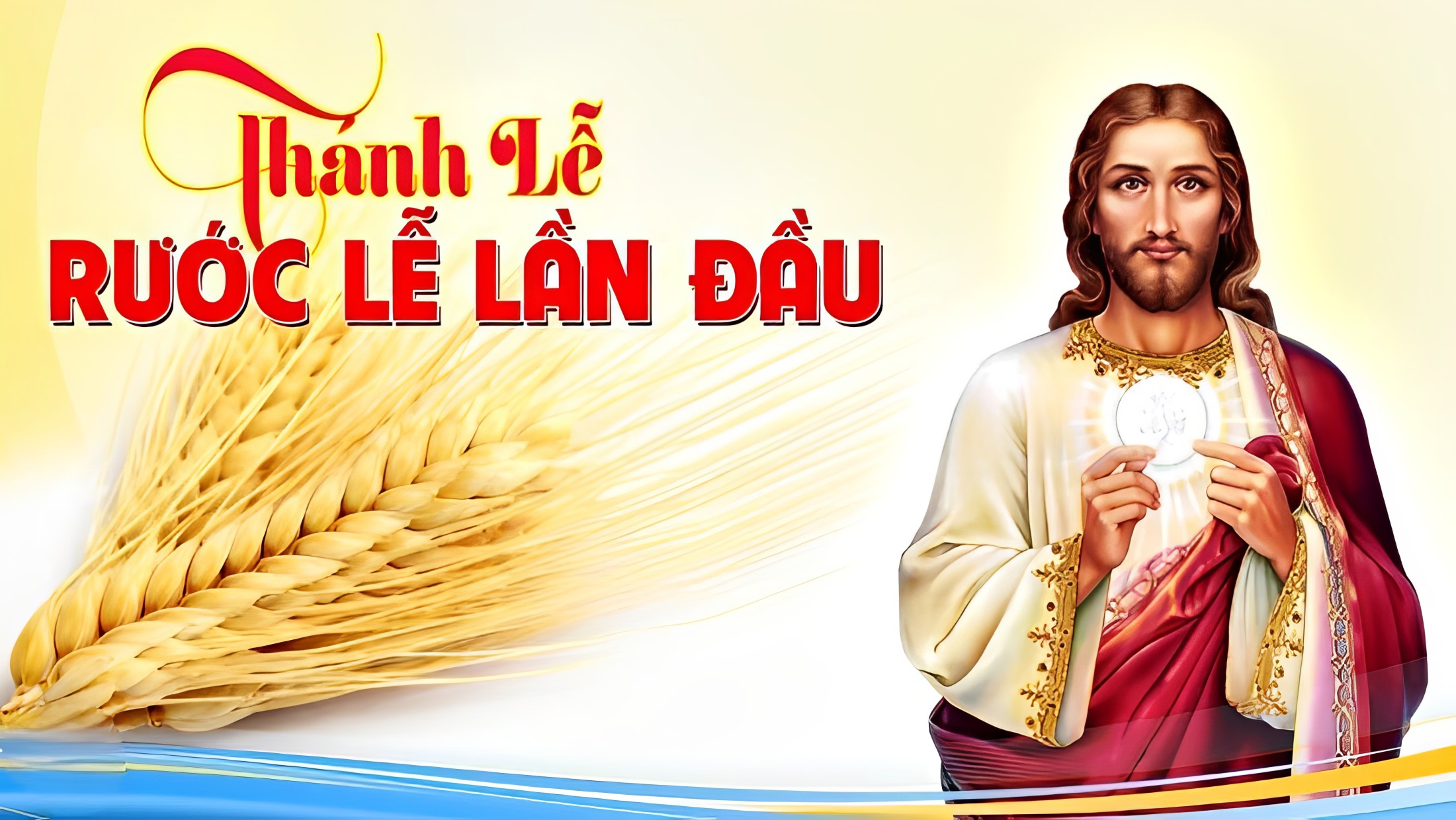 Ca Nhập Lễ
Đoàn Con
 Cùng Nhau Tôn Kính
Giang Tâm
Đk: Đoàn con cùng nhau tôn kính mến yêu. Này đây mầu nhiệm rất quý giá thay:
***: Thánh Thể Chúa cao vời sức sống cho chúng con trên đời, cao quý thay mối tình Ngài trao hiến đoàn con!
Tk1: Yêu thương Chúa đã yêu đến cùng. Tặng ban Mình Máu Thánh của Chúa. Để dưỡng nuôi linh hồn chúng con sống trên nơi trần thế. Ôi bao la tình Chúa yêu con.
Đk: Đoàn con cùng nhau tôn kính mến yêu. Này đây mầu nhiệm rất quý giá thay:
***: Thánh Thể Chúa cao vời sức sống cho chúng con trên đời, cao quý thay mối tình Ngài trao hiến đoàn con!
Tk2: Hôm xưa trong bữa ăn thân tình, này đây Ngài cầm lấy rượu bánh. Chúc khen Cha trên trời, bẻ ra chia cho môn đệ phán câu: “Ăn đi Mình Máu Ta ban.”
Đk: Đoàn con cùng nhau tôn kính mến yêu. Này đây mầu nhiệm rất quý giá thay:
***: Thánh Thể Chúa cao vời sức sống cho chúng con trên đời, cao quý thay mối tình Ngài trao hiến đoàn con!
Tk3: Hôm nay trong Thánh Thể nhiệm mầu, Ngài đang ngự nơi đây chờ con đến mến yêu tôn thờ chúc khen muôn ơn cao vời Chúa ban thông qua Nhiệm tích linh thiêng.
Đk: Đoàn con cùng nhau tôn kính mến yêu. Này đây mầu nhiệm rất quý giá thay:
***: Thánh Thể Chúa cao vời sức sống cho chúng con trên đời, cao quý thay mối tình Ngài trao hiến đoàn con!
Tk4: Con mong luôn kết hiệp với Ngài nguồn ơn tình yêu không bờ bến. Mến yêu ân tình Ngài chúng con ca vang chung lời chúc khen tri ân tình Chúa cao sâu.
Đk: Đoàn con cùng nhau tôn kính mến yêu. Này đây mầu nhiệm rất quý giá thay:
***: Thánh Thể Chúa cao vời sức sống cho chúng con trên đời, cao quý thay mối tình Ngài trao hiến đoàn con!
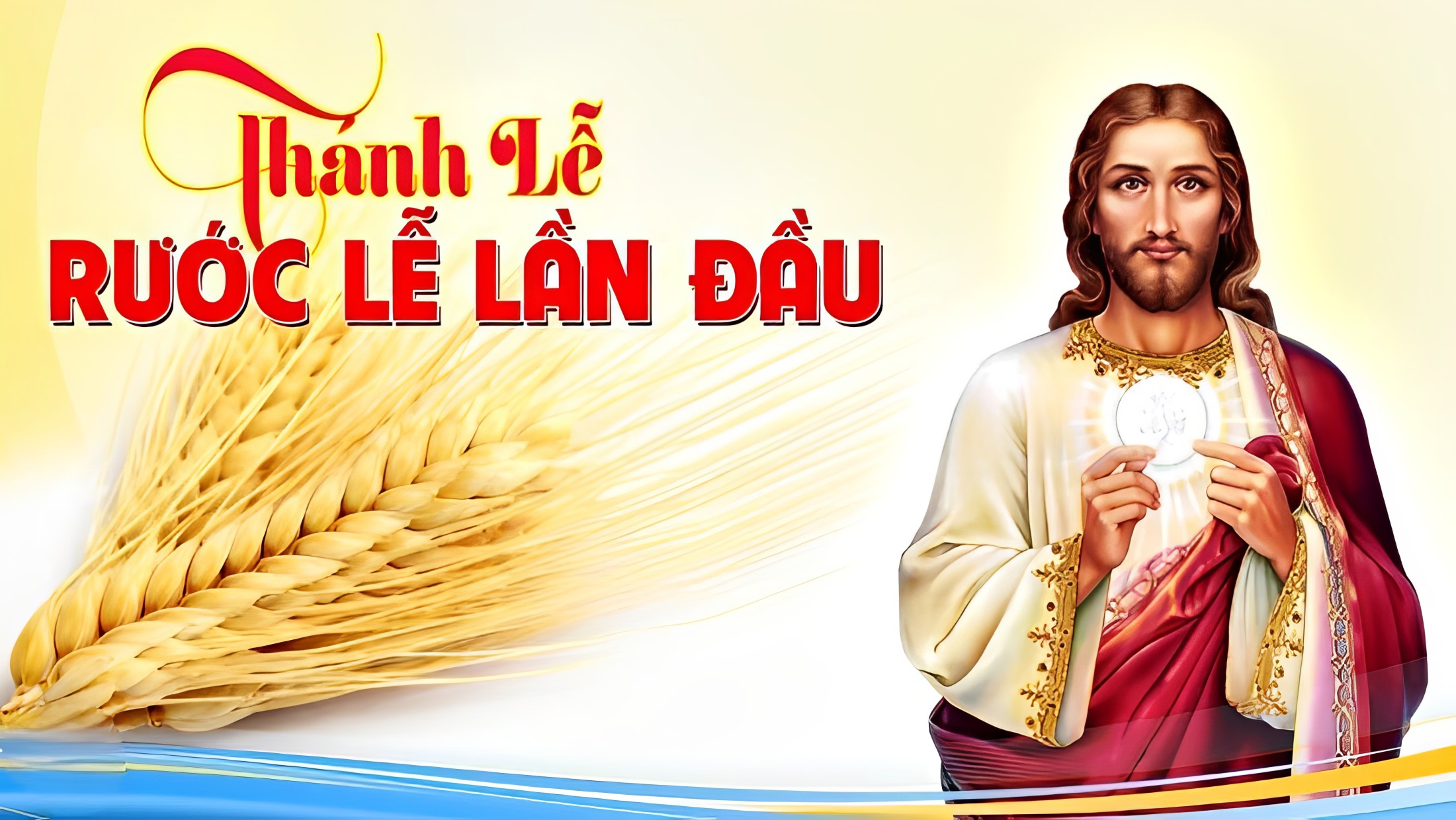 Kinh Thương Xót
Xin Chúa thương xót chúng con. Xin Chúa thương (nguyện) xin Chúa thương, xin thương xót chúng con. Xin Chúa Ki-tô, xin Chúa Ki-tô thương xót chúng con.
**Xin Chúa Ki-tô, thương xót chúng con. Xin Chúa thương xót chúng con. Xin Chúa thương (nguyện) xin Chúa thương, xin thương xót chúng con, xin thương xót chúng con.
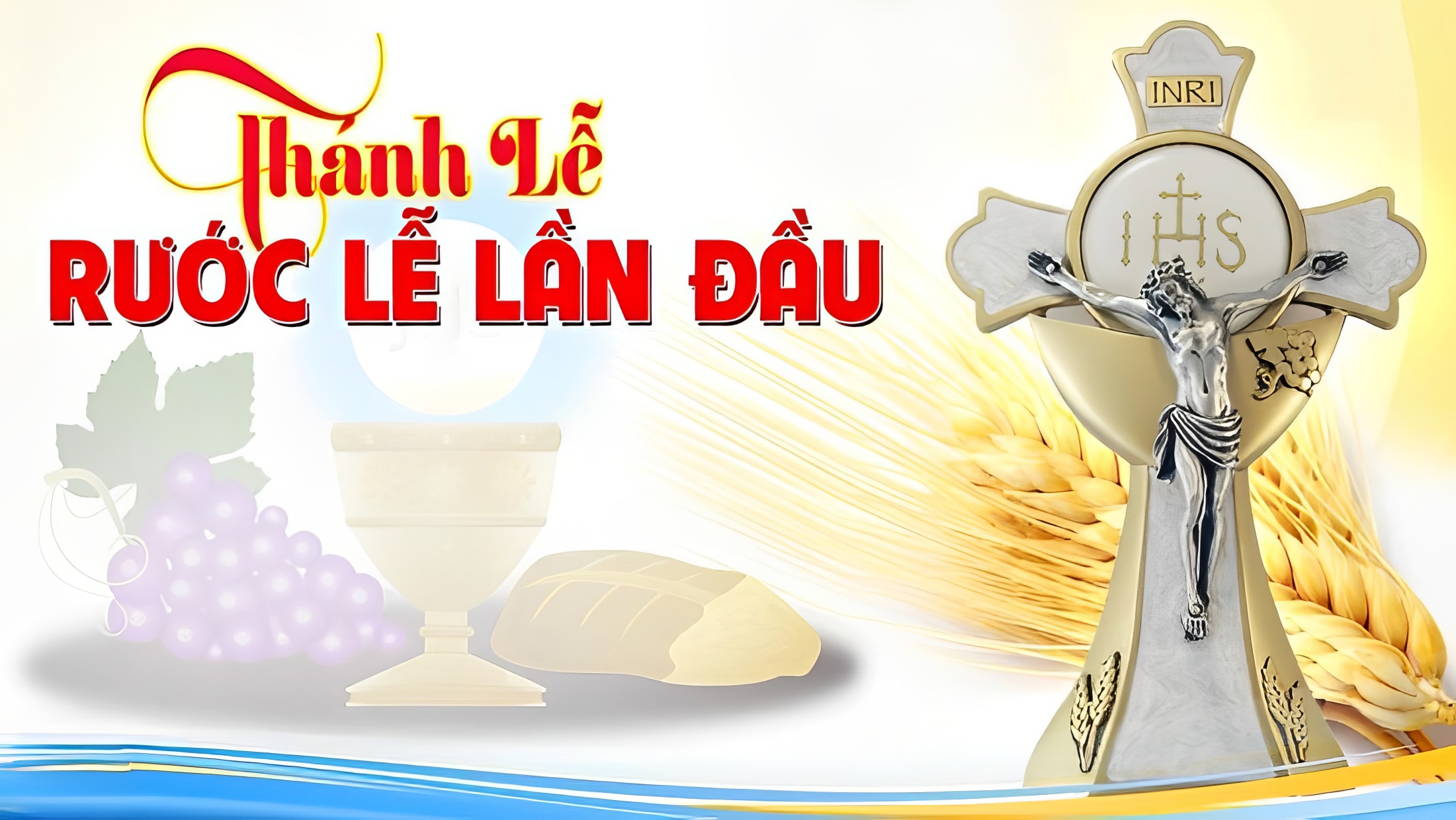 KINH VINH DANH
Ca Lên Đi 2
Chủ tế: Vinh danh Thiên Chúa trên các tầng trời. Và bình an dưới thế, bình an dưới thế cho người thiện tâm.
Chúng con ca ngợi Chúa. Chúng con chúc tụng Chúa. Chúng con thờ lạy Chúa. Chúng con tôn vinh Chúa. Chúng con cảm tạ Chúa vì vinh quang cao cả Chúa.
Lạy Chúa là Thiên Chúa, là Vua trên trời, là Chúa Cha toàn năng. Lạy Con Một Thiên Chúa, Chúa Giê-su Ki-tô.
Lạy Chúa là Thiên Chúa, là Chiên Thiên Chúa, là Con Đức Chúa Cha. Chúa xoá tội trần gian, xin thương, xin thương, xin thương xót chúng con.
Chúa xoá tội trần gian, Xin nhận lời chúng con cầu khẩn. Chúa ngự bên hữu Đức Chúa Cha, xin thương, xin thương, xin thương xót chúng con.
Vì lạy Chúa Giê-su Ki-tô, chỉ có Chúa là Đấng Thánh, chỉ có Chúa là Chúa, chỉ có Chúa là Đấng Tối Cao, cùng Đức Chúa Thánh Thần trong vinh quang Đức Chúa Cha. A-men. A-men.
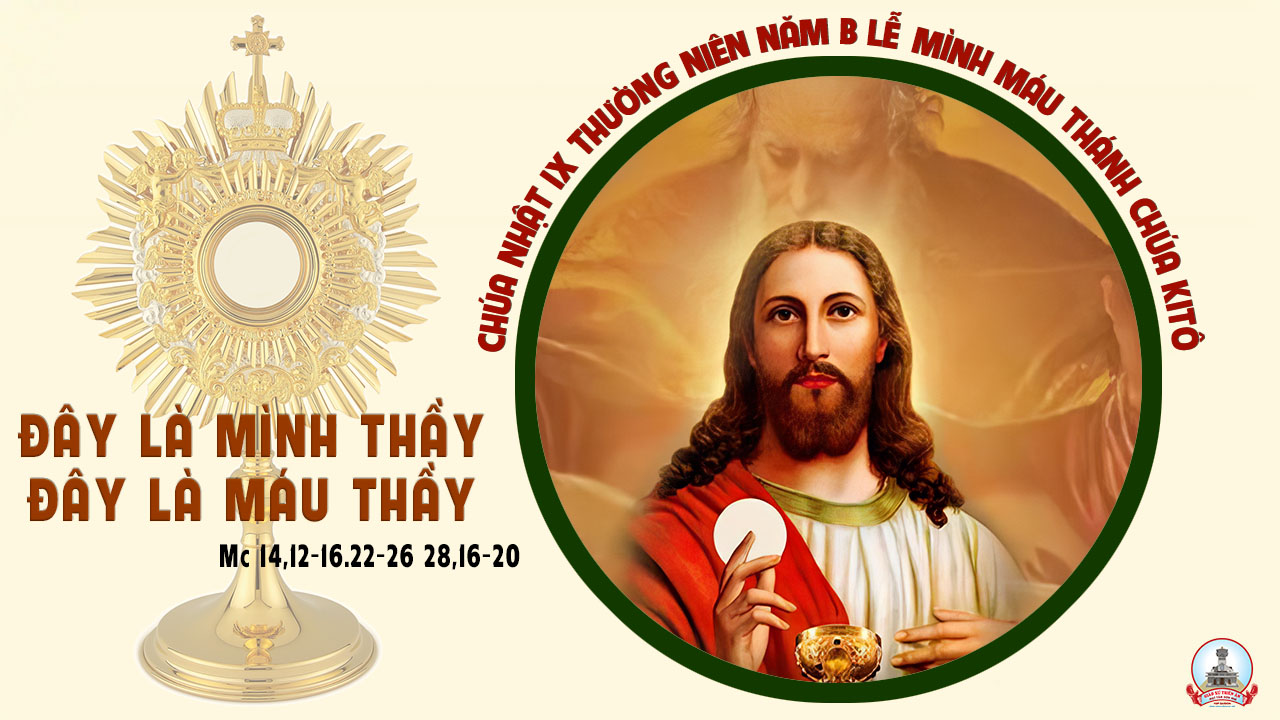 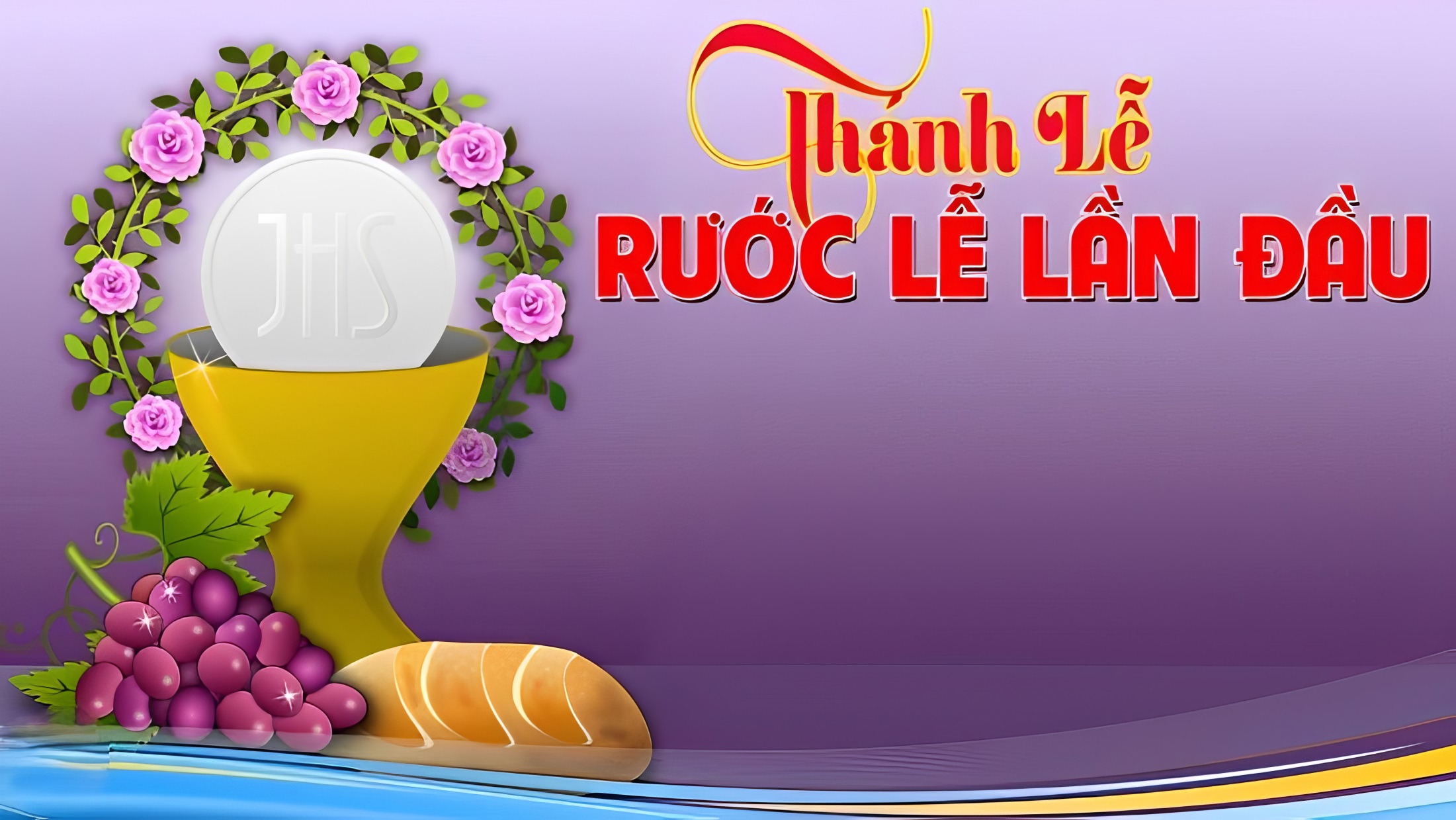 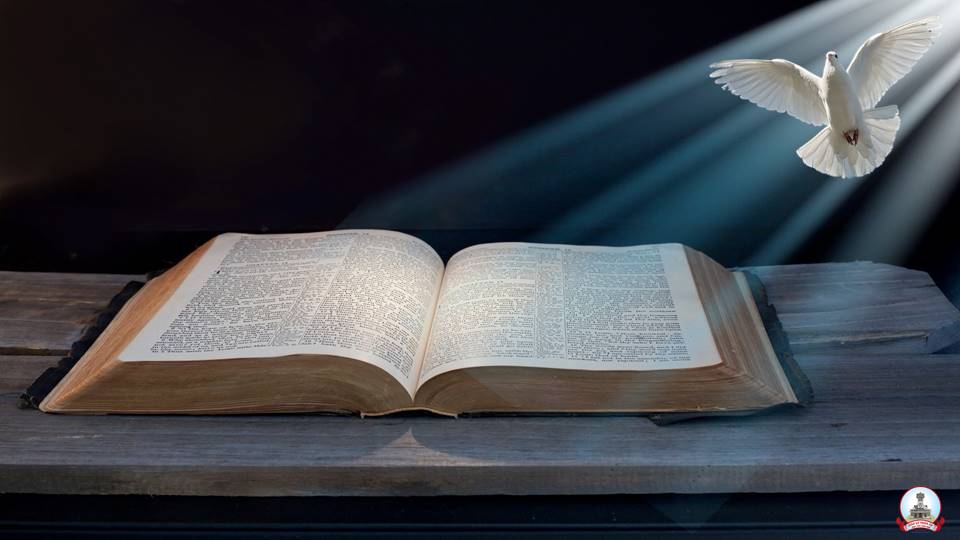 Bài đọc 1
Bài trích sách Xuất hành.
Đây là máu giao ước Đức Chúa đã lập với anh em.
Thánh Vịnh 115
Chúa Nhật X Thường NiênNăm A
Mình và Máu Thánh Chúa Ki-tô
Thanh Lâm
03 câu
Đk: Tôi sẽ lãnh nhận chén cứu độ và tôi sẽ kêu cầu Danh Thánh Ngài.
Đk: Tôi sẽ lãnh nhận chén cứu độ và tôi sẽ kêu cầu Danh Thánh Ngài.
Tk1: Biết lấy gì hiệp dâng lên tòa Thiên Chúa uy quyền. Mong đáp đền lại bao nhiêu điều Chúa đã ban tặng. Nguyện lãnh nhận Chén Thánh, nguồn suối cứu độ thế nhân. Xin suốt đời từ đây thành kính kêu cầu Danh Ngài.
Đk: Tôi sẽ lãnh nhận chén cứu độ và tôi sẽ kêu cầu Danh Thánh Ngài.
Tk2: Ngay trước mặt của Chúa ôi thật cao quý vô vàn; gương dũng liệt tận trung, oai hùng của thánh nhân Ngài. Này con chỉ là con của chính nữ tỳ Chúa thôi. Bao xích xiềng, cùm gông được Chúa thương tình tháo dùm.
Đk: Tôi sẽ lãnh nhận chén cứu độ và tôi sẽ kêu cầu Danh Thánh Ngài.
Tk3: Đây những lời ngợi ca, xin làm hiến lễ dâng Ngài. Xin suốt đời từ đây kêu cầu Danh Thánh của Ngài. Lời khấn nguyện xin giữ hoài mãi muôn đời chẳng quên. Ngay trước mặt toàn dân, lời hứa ghi tạc đáy lòng.
Đk: Tôi sẽ lãnh nhận chén cứu độ và tôi sẽ kêu cầu Danh Thánh Ngài.
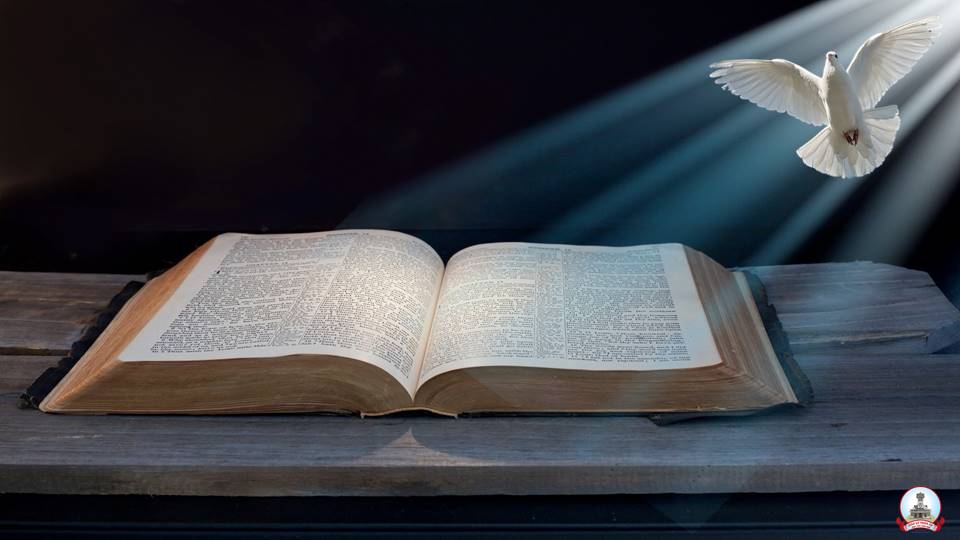 Bài đọc 2
Bài trích thư gửi tín hữu Híp-ri.
Máu của Đức Ki-tô thanh tẩy lương tâm chúng ta.
Alleluia-alleluia: 
Chúa phán: "Ta là Bánh Hằng sống từ trời xuống, ai ăn bánh này thì sẽ sống đời đời”
Alleluia.
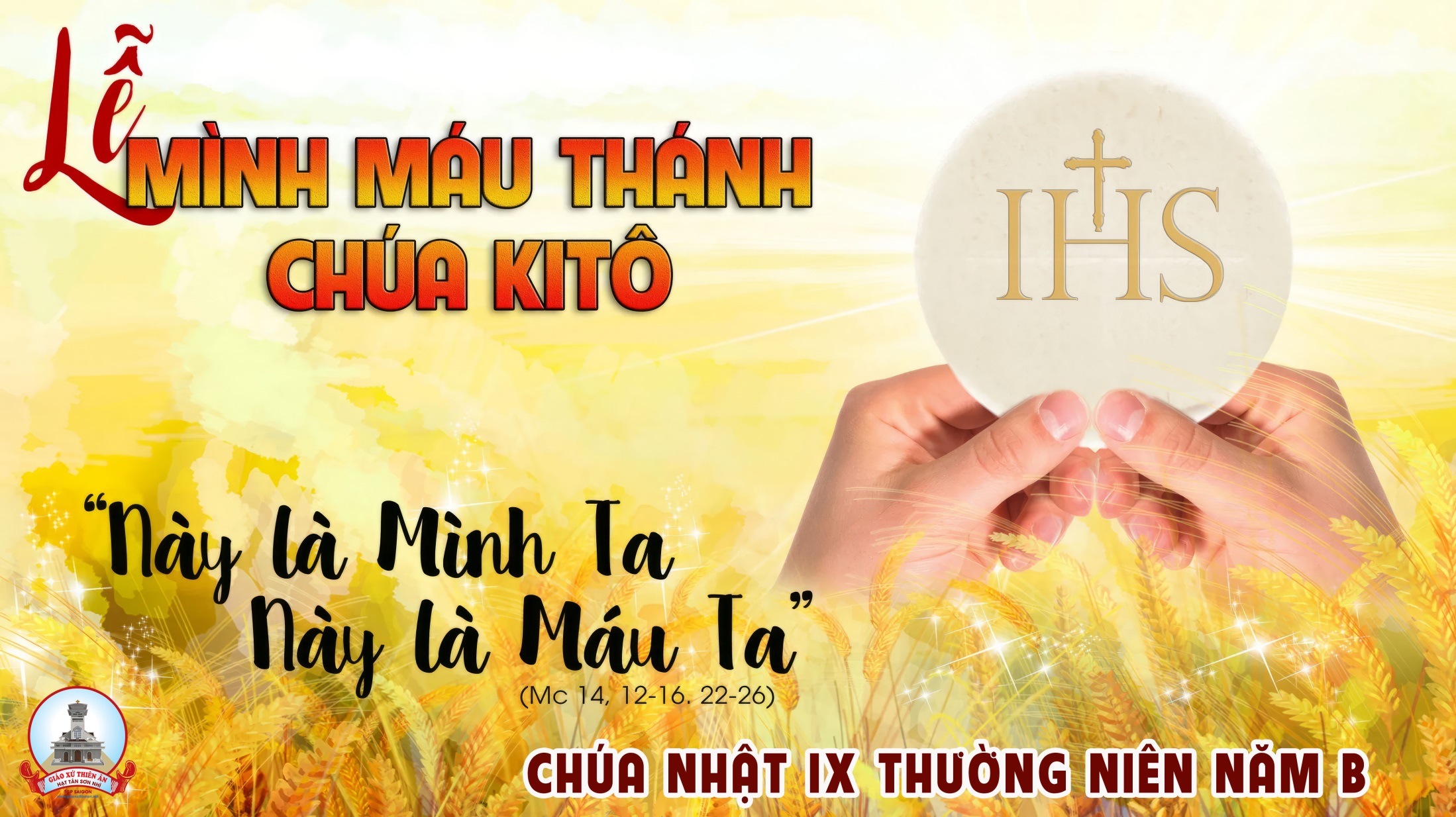 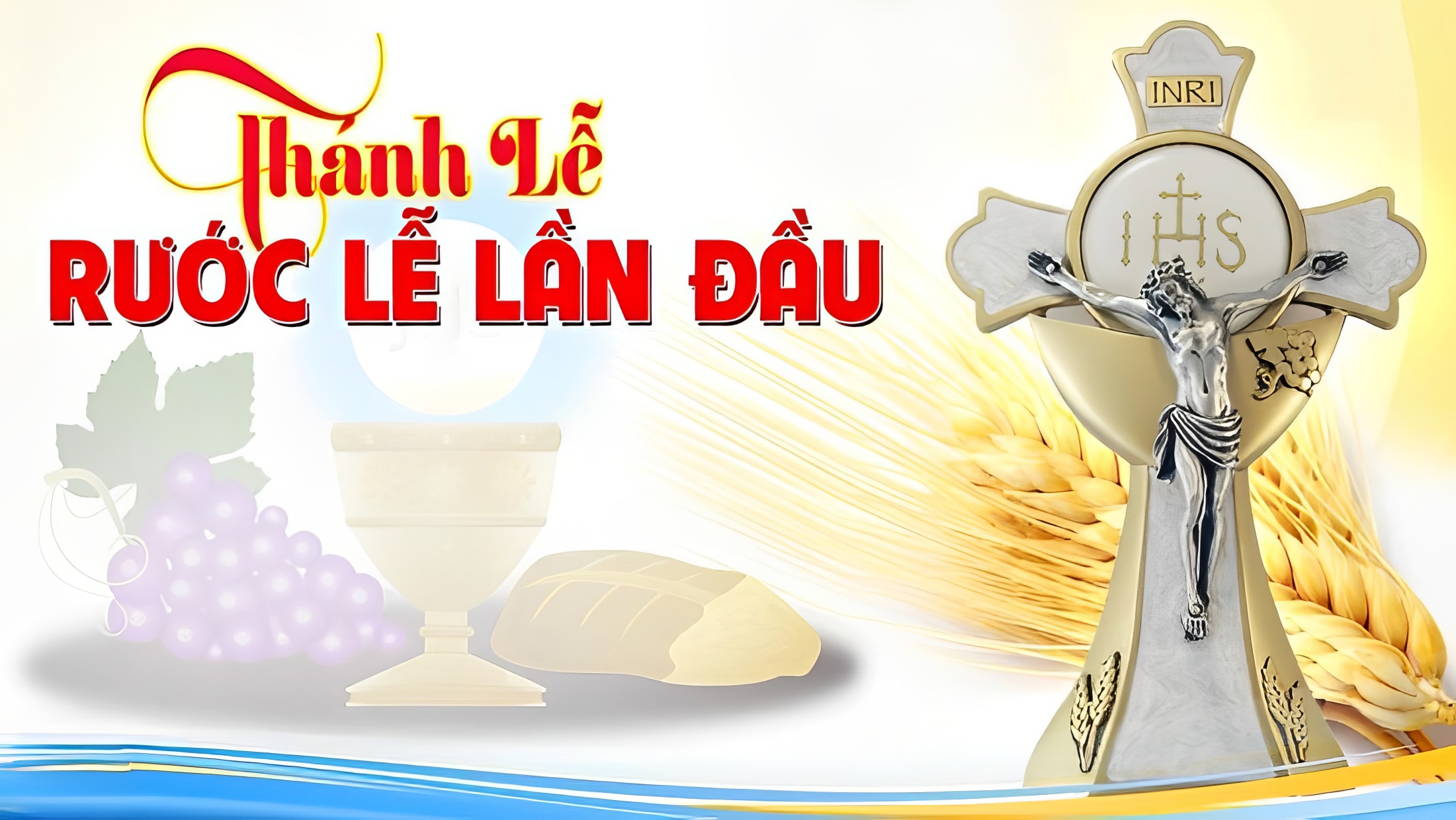 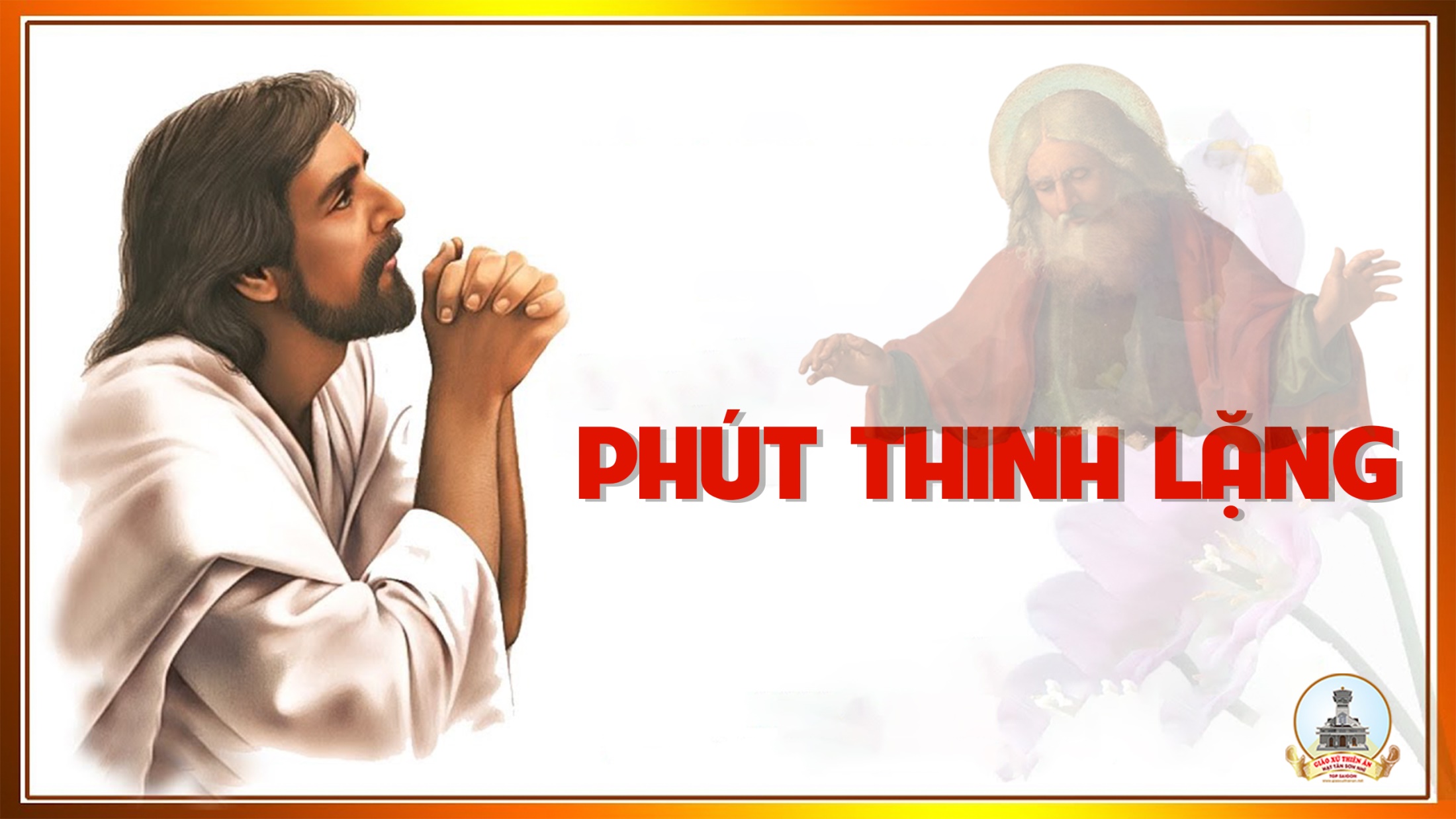 KINH TIN KÍNH
Tôi tin kính một Thiên Chúa là Cha toàn năng, Đấng tạo thành trời đất, muôn vật hữu hình và vô hình.
Tôi tin kính một Chúa Giêsu Kitô, Con Một Thiên Chúa, Sinh bởi Đức Chúa Cha từ trước muôn đời.
Người là Thiên Chúa bởi Thiên Chúa, Ánh Sáng bởi Ánh Sáng, Thiên Chúa thật bởi Thiên Chúa thật,
được sinh ra mà không phải được tạo thành, đồng bản thể với Đức Chúa Cha: nhờ Người mà muôn vật được tạo thành.
Vì loài người chúng ta và để cứu độ chúng ta, Người đã từ trời xuống thế.
Bởi phép Đức Chúa Thánh Thần, Người đã nhập thể trong lòng Trinh Nữ Maria, và đã làm người.
Người chịu đóng đinh vào thập giá vì chúng ta, thời quan Phongxiô Philatô; Người chịu khổ hình và mai táng, ngày thứ ba Người sống lại như lời Thánh Kinh.
Người lên trời, ngự bên hữu Đức Chúa Cha, và Người sẽ lại đến trong vinh quang để phán xét kẻ sống và kẻ chết, Nước Người sẽ không bao giờ cùng.
Tôi tin kính Đức Chúa Thánh Thần là Thiên Chúa và là Đấng ban sự sống, Người bởi Đức Chúa Cha và Đức Chúa Con mà ra,
Người được phụng thờ và tôn vinh cùng với Đức Chúa Cha và Đức Chúa Con: Người đã dùng các tiên tri mà phán dạy.
Tôi tin Hội Thánh duy nhất thánh thiện công giáo và tông truyền.
Tôi tuyên xưng có một Phép Rửa để tha tội. Tôi trông đợi kẻ chết sống lại và sự sống đời sau. Amen.
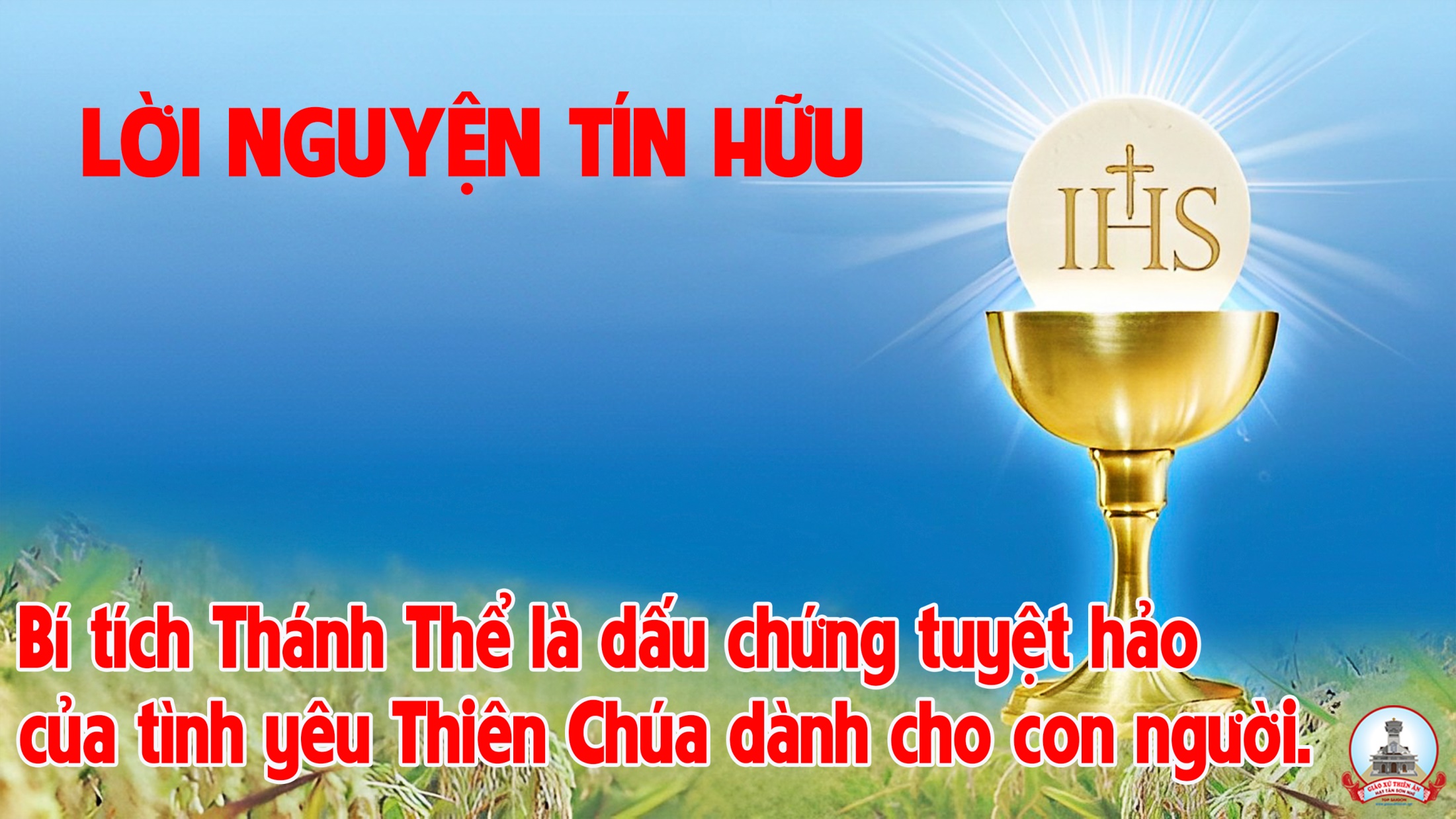 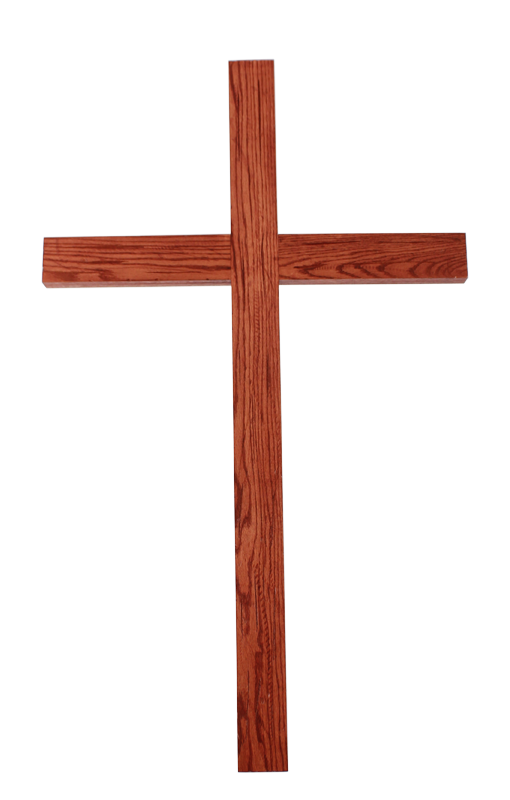 Ca Dâng LễGiai Khúc Dâng TiếnGiang Tâm
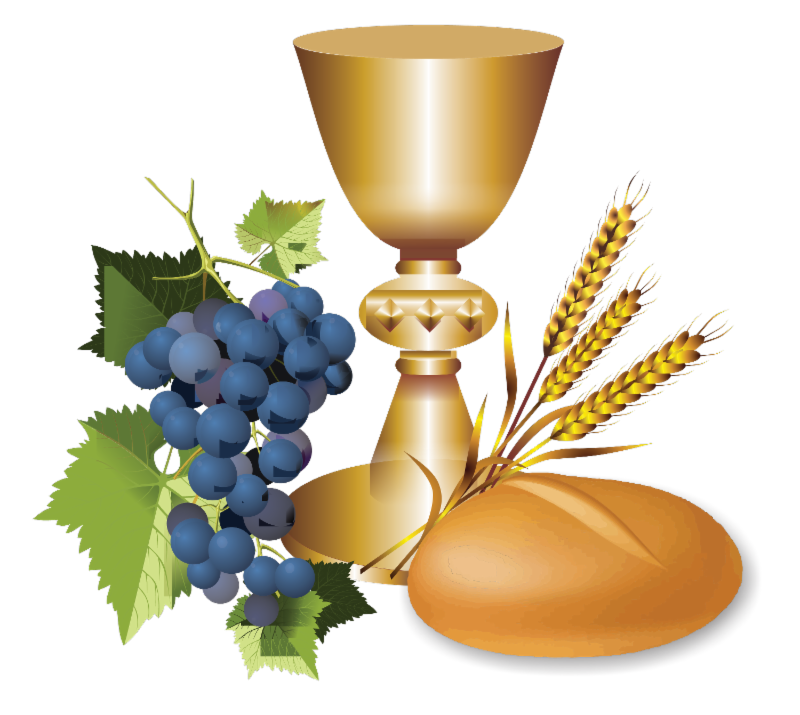 Tk1: Đời con nhỏ bé biết lấy gì tiến dâng Cha, cảm mến tình quá bao la, rộn ràng niềm vui hoan ca.
***: Lòng con ao ước xin dâng trái tim thơ dại ước muốn sống trong tình Ngài, hát vang tình Cha cao vời.
Đk: Đoàn con dâng tiến đây bánh miến với rượu nho, Cha hỡi bao nhiêu mộng mơ,
***: bao nhiêu tâm tư thành tâm nguyện xin Ngài dủ thương thánh hóa trở nên lương thực cao vời. Để dưỡng nuôi con trên đường đời.
Tk2: Cùng nhau dâng tiến của lễ đẹp nét đơn sơ, dâng Cha tuổi thơ ươm mơ, hòa cùng lời ca ngây thơ.
***: Tình yêu Cha ban hơn bao khát khao mong chờ, mãi mãi mến yêu tin thờ, chúc khen tình Cha vô bờ.
Đk: Đoàn con dâng tiến đây bánh miến với rượu nho, Cha hỡi bao nhiêu mộng mơ,
***: bao nhiêu tâm tư thành tâm nguyện xin Ngài dủ thương thánh hóa trở nên lương thực cao vời. Để dưỡng nuôi con trên đường đời.
Tk3: Tình yêu Cha mãi chất ngất đầy ắp tim con, dẫu mấy lần lắm cô đơn, dòng đời vòng xoay muôn hướng.
***: Nguyện Cha nhận lấy của lễ con dâng đêm ngày, dẫu lúc đức tin vơi đầy, phó dâng dòng đời đổi thay.
Đk: Đoàn con dâng tiến đây bánh miến với rượu nho, Cha hỡi bao nhiêu mộng mơ,
***: bao nhiêu tâm tư thành tâm nguyện xin Ngài dủ thương thánh hóa trở nên lương thực cao vời. Để dưỡng nuôi con trên đường đời.
Thánh Thánh Thánh
Thánh! Thánh! Thánh! Chúa là Thiên Chúa các đạo binh. Trời đất đầy vinh quang Chúa. Hoan hô Chúa trên các tầng trời.
** Hoan hô Chúa trên các tầng trời. Chúc tụng Đấng ngự đến nhân danh Chúa. Hoan hô Chúa trên các tầng trời, hoan hô Chúa trên các tầng trời.
Lạy Chiên Thiên Chúa
Lạy Chiên Thiên Chúa, Đấng xoá tội trần gian, xin thương xót chúng con. Lạy Chiên Thiên Chúa, Đấng xoá tội trần gian,
** xin thương xót, xin thương xót chúng con. Lạy Chiên Thiên Chúa, Đấng xoá tội trần gian, xin ban bình an cho chúng con.
Kinh dọn mình Rước Lễ
Lạy Chúa Giêsu, con tin thật / Chúa đang ngự trong tấm bánh bé nhỏ trên bàn thờ, Chúa là Thiên Chúa thật và là người thật,
Đã trở nên lương thực nuôi sống chúng con / trên đường về quê trời. Chúa muốn ở lại trong con, và con cũng ước ao rước Chúa vào lòng, để được ở lại trong Chúa.
Nhưng con biết mình còn nhiều tội lỗi, chẳng đáng Chúa đến thăm. Xin Chúa tẩy sạch quả tim con, để con nên trong trắng. Xin Chúa mở rộng hồn con, để con đừng từ chối Chúa sự gì.
Lạy Chúa Giêsu, con yêu mến Chúa, xin Chúa mau đến với con. Lạy Mẹ Maria, xin giúp con xứng đáng đón rước Chúa Giêsu. Amen.
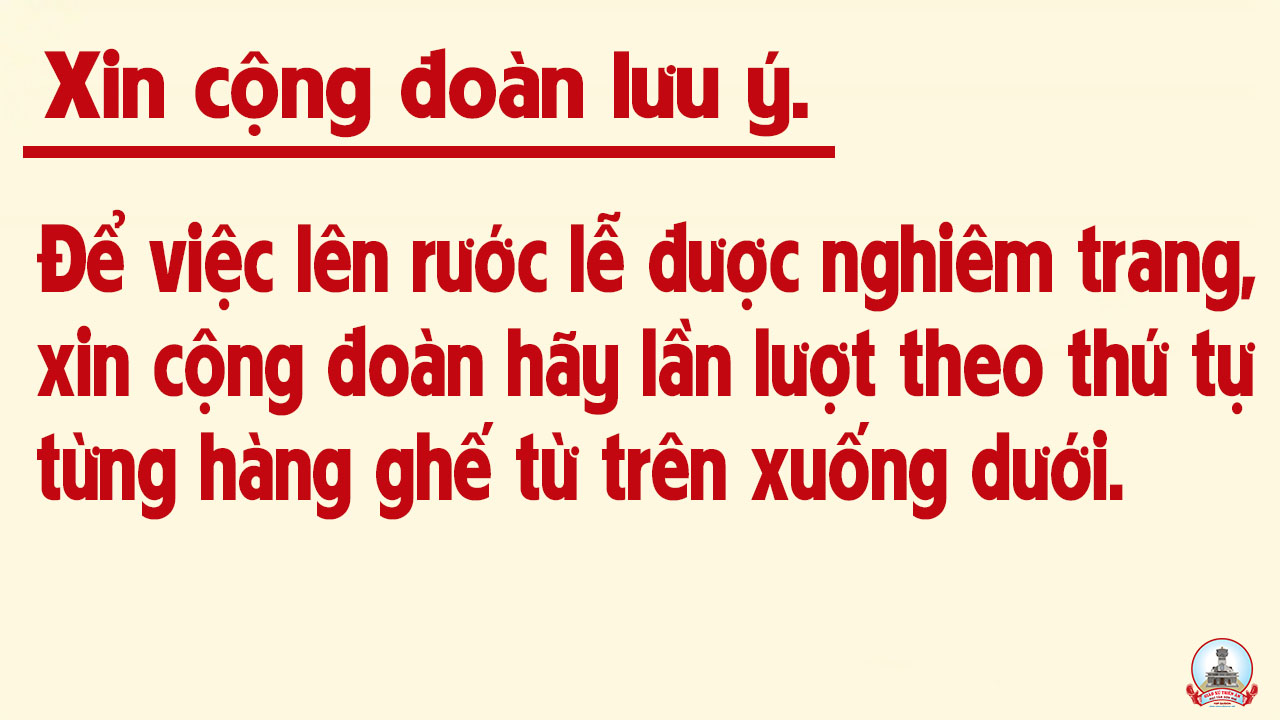 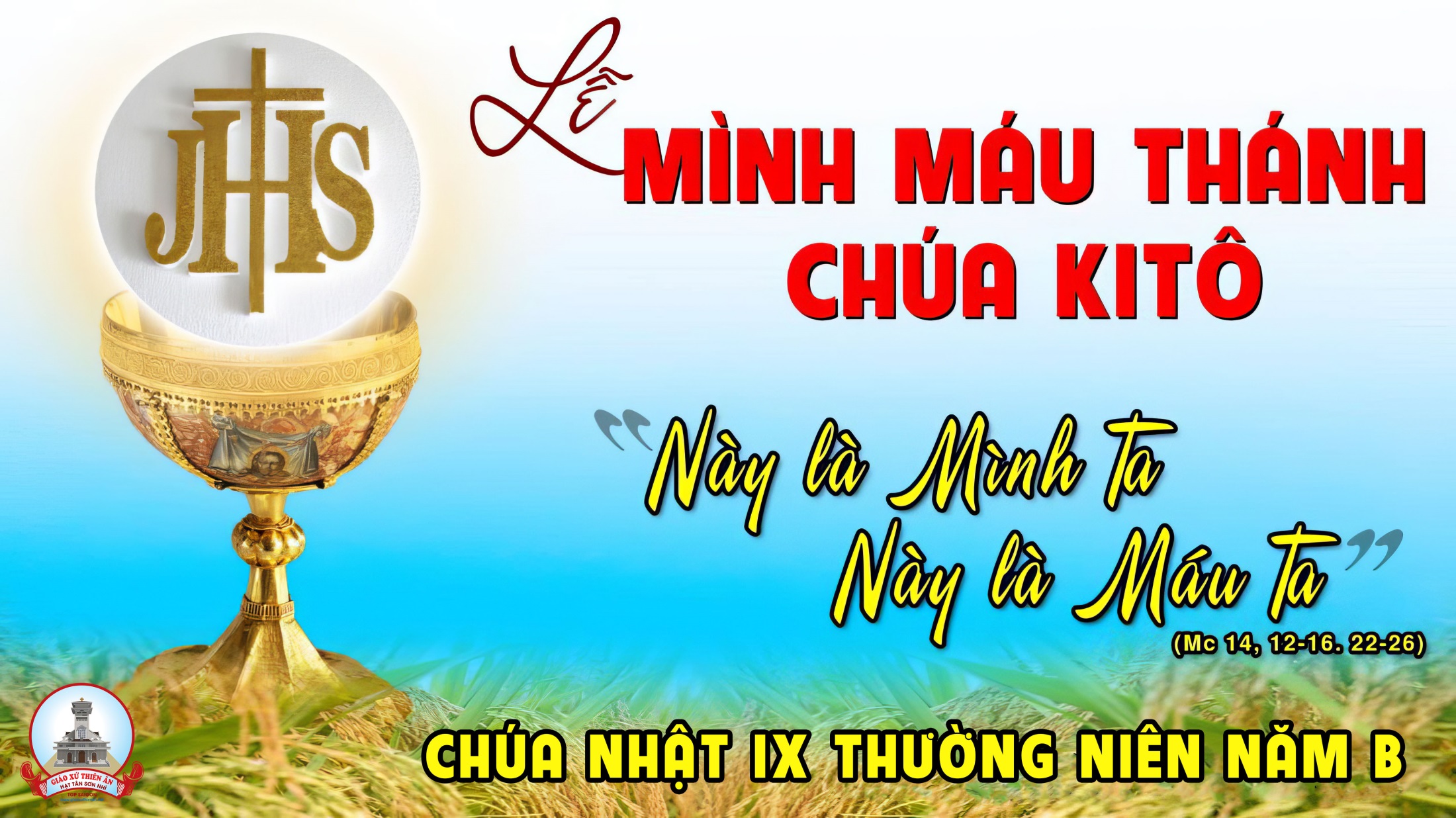 Ca Nguyện Hiệp Lễ
Tâm Tình Với Chúa
Giang Tâm
Đk:  Lần đầu rước Chúa, ôi Chúa Giêsu Thánh Thể, hồn tràn niềm vui chẳng biết nói sao nên lời.
***:  Vì mến thương con, Chúa đã tự hiến thân mình, nguồn suối ơn thiêng nuôi dưỡng tháng ngày đời chúng con.
Tk1: Tình yêu Chúa lớn lao con sao đền đáp được? Hồn con nhỏ bé đây, xin luôn mãi yêu Ngài.
***: Tình yêu Chúa lớn lao, tình yêu con sánh sao! Dù nhỏ bé vẫn luôn cậy trông mến yêu.
Đk:  Lần đầu rước Chúa, ôi Chúa Giêsu Thánh Thể, hồn tràn niềm vui chẳng biết nói sao nên lời.
***:  Vì mến thương con, Chúa đã tự hiến thân mình, nguồn suối ơn thiêng nuôi dưỡng tháng ngày đời chúng con.
Tk2: Ngài ngự đến với con hân hoan tràn tâm hồn, Ngài đang sống với con trong nhịp tim hơi thở.
***: Đời con sẽ sáng tươi vì được Chúa dẫn đưa. Ngài ở trong con và con ở trong Chúa luôn.
Đk:  Lần đầu rước Chúa, ôi Chúa Giêsu Thánh Thể, hồn tràn niềm vui chẳng biết nói sao nên lời.
***:  Vì mến thương con, Chúa đã tự hiến thân mình, nguồn suối ơn thiêng nuôi dưỡng tháng ngày đời chúng con.
Tk3: Lòng tràn đầy sướng vui, hân hoan trong tâm hồn. Vì được Chúa ở bên con an chí vững lòng.
***: Nguồn hạnh phúc của con, nguồn gia sản của con, nguyện lòng con được kết hiệp với Chúa luôn.
Đk:  Lần đầu rước Chúa, ôi Chúa Giêsu Thánh Thể, hồn tràn niềm vui chẳng biết nói sao nên lời.
***:  Vì mến thương con, Chúa đã tự hiến thân mình, nguồn suối ơn thiêng nuôi dưỡng tháng ngày đời chúng con.
Tk4: Ngài hãy hướng dẫn con biết sống theo gương Ngài, trở nên tấm bánh thơm cho nhân thế hưởng dùng.
***: Đời con sẽ hiến thân, vì hạnh phúc thế nhân, Ngài ơi xin dạy con tình yêu hiến thân.
Đk:  Lần đầu rước Chúa, ôi Chúa Giêsu Thánh Thể, hồn tràn niềm vui chẳng biết nói sao nên lời.
***:  Vì mến thương con, Chúa đã tự hiến thân mình, nguồn suối ơn thiêng nuôi dưỡng tháng ngày đời chúng con.
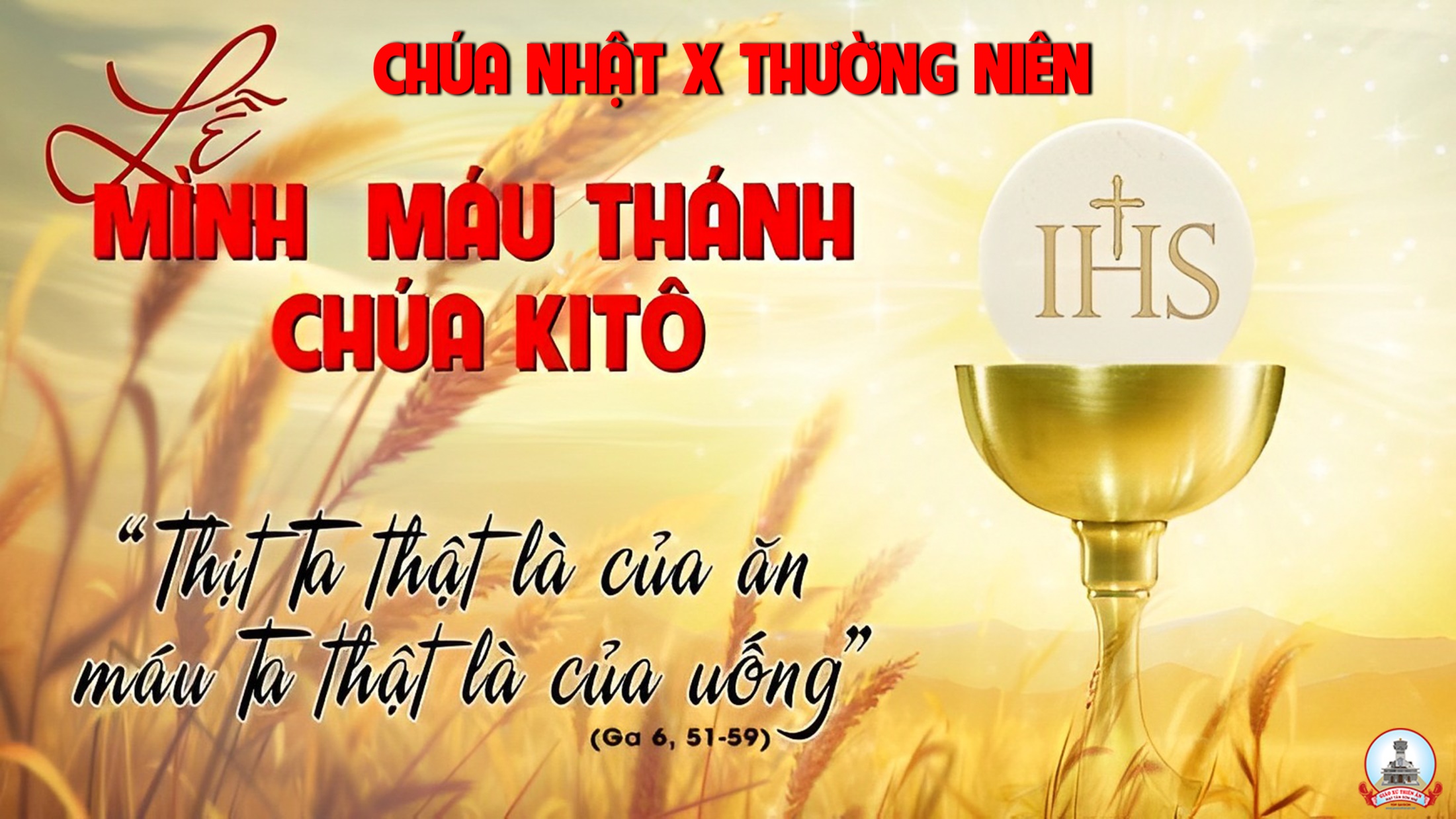 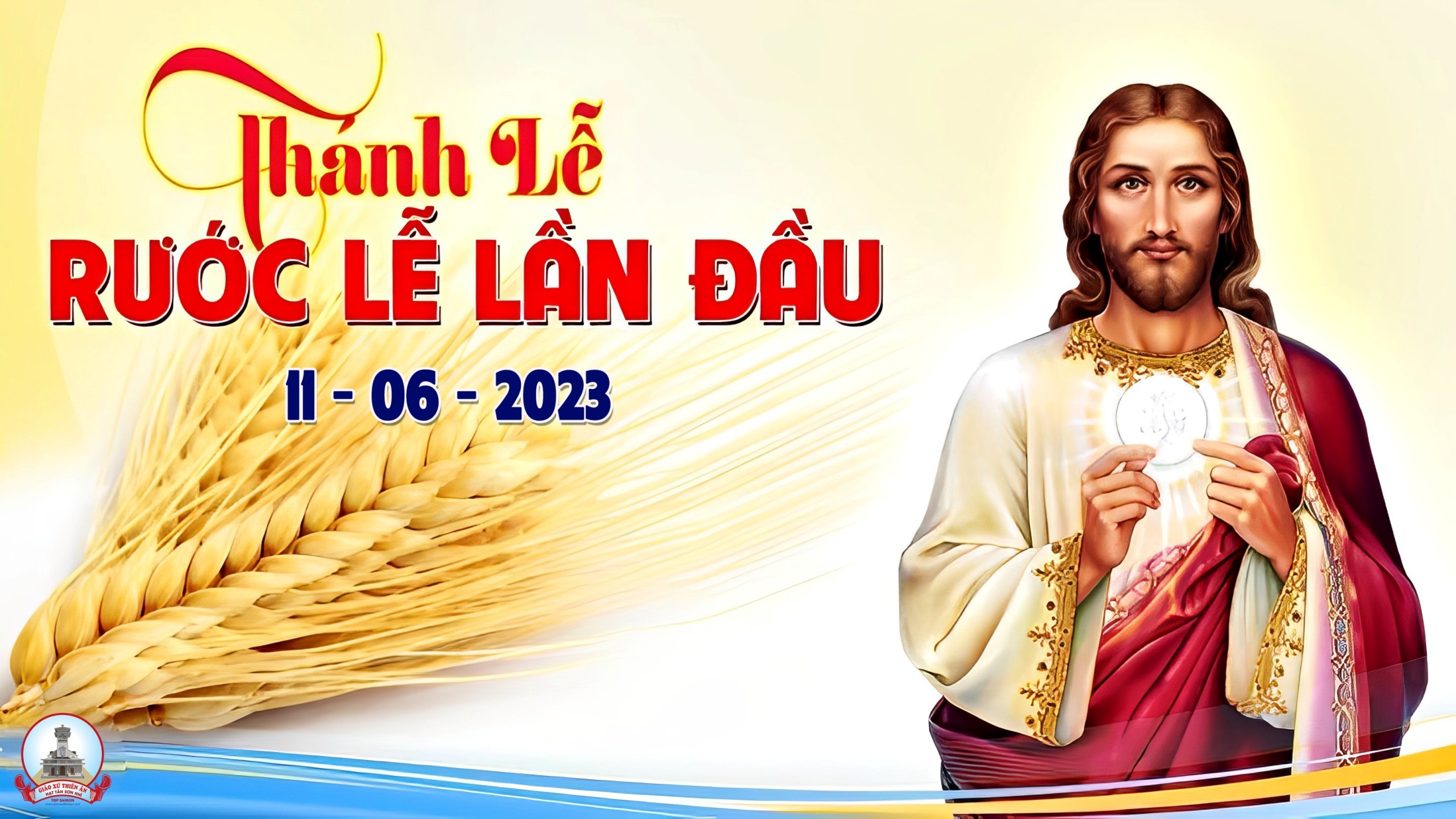 Ca Nguyện Hiệp Lễ
Nhiệm Mầu Tình Yêu Chúa
Giang Tâm
Đk:  Ôi, nhiệm mầu tình yêu Chúa, hiến thân trân thập giá, ơn cứu rỗi trào tuôn, khắp thế nhân vang lời ca.
***: Đây, Ngài mời gọi con đến, kết liên trong tình mến, cùng chia sẻ tiệc thánh, Chúa dưỡng nuôi ai hằng khát khao.
Tk1: Chúa đã thương hiến mình, yêu thương hết tình, vì đoàn con đã hy sinh. Đây Mình Máu Thánh Chúa, phúc thiêng vô bờ, thần luơng ước mơ.
Đk:  Ôi, nhiệm mầu tình yêu Chúa, hiến thân trân thập giá, ơn cứu rỗi trào tuôn, khắp thế nhân vang lời ca.
***: Đây, Ngài mời gọi con đến, kết liên trong tình mến, cùng chia sẻ tiệc thánh, Chúa dưỡng nuôi ai hằng khát khao.
Tk2: Con hân hoan hát mừng, tình yêu cửu trùng vì đoàn con đã hy sinh. Vì tình Ngài yêu con, muôn năm mãi còn tình yêu sắc son.
Đk:  Ôi, nhiệm mầu tình yêu Chúa, hiến thân trân thập giá, ơn cứu rỗi trào tuôn, khắp thế nhân vang lời ca.
***: Đây, Ngài mời gọi con đến, kết liên trong tình mến, cùng chia sẻ tiệc thánh, Chúa dưỡng nuôi ai hằng khát khao.
Tk3: Sống trong một Giáo Hội nhiệm thể cao vời tình yêu xâp đắp muôn nơi. Vì cùng nhau hiệp thông, chung một tấm lòng điều Chúa khát mong.
Đk:  Ôi, nhiệm mầu tình yêu Chúa, hiến thân trân thập giá, ơn cứu rỗi trào tuôn, khắp thế nhân vang lời ca.
***: Đây, Ngài mời gọi con đến, kết liên trong tình mến, cùng chia sẻ tiệc thánh, Chúa dưỡng nuôi ai hằng khát khao.
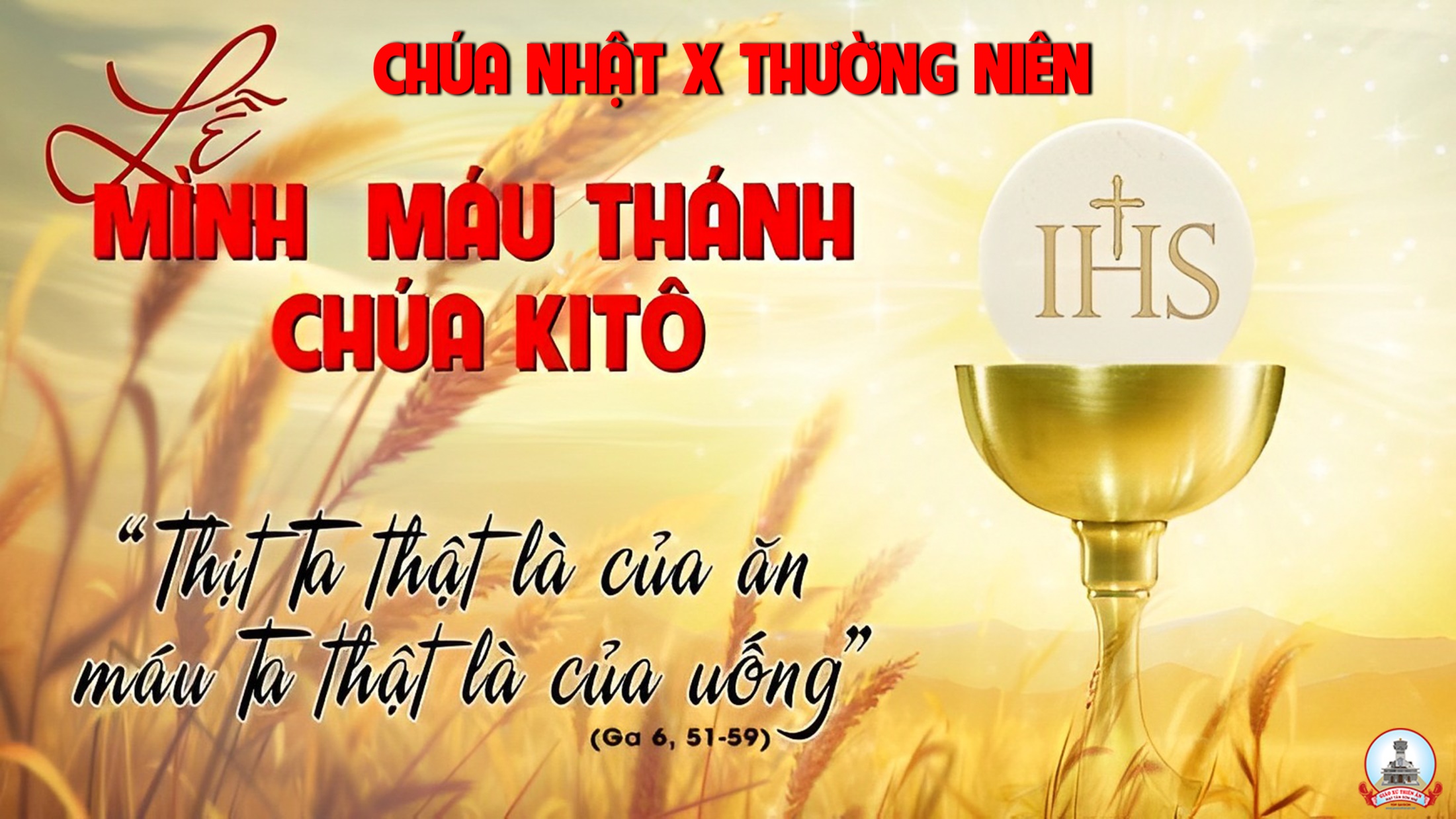 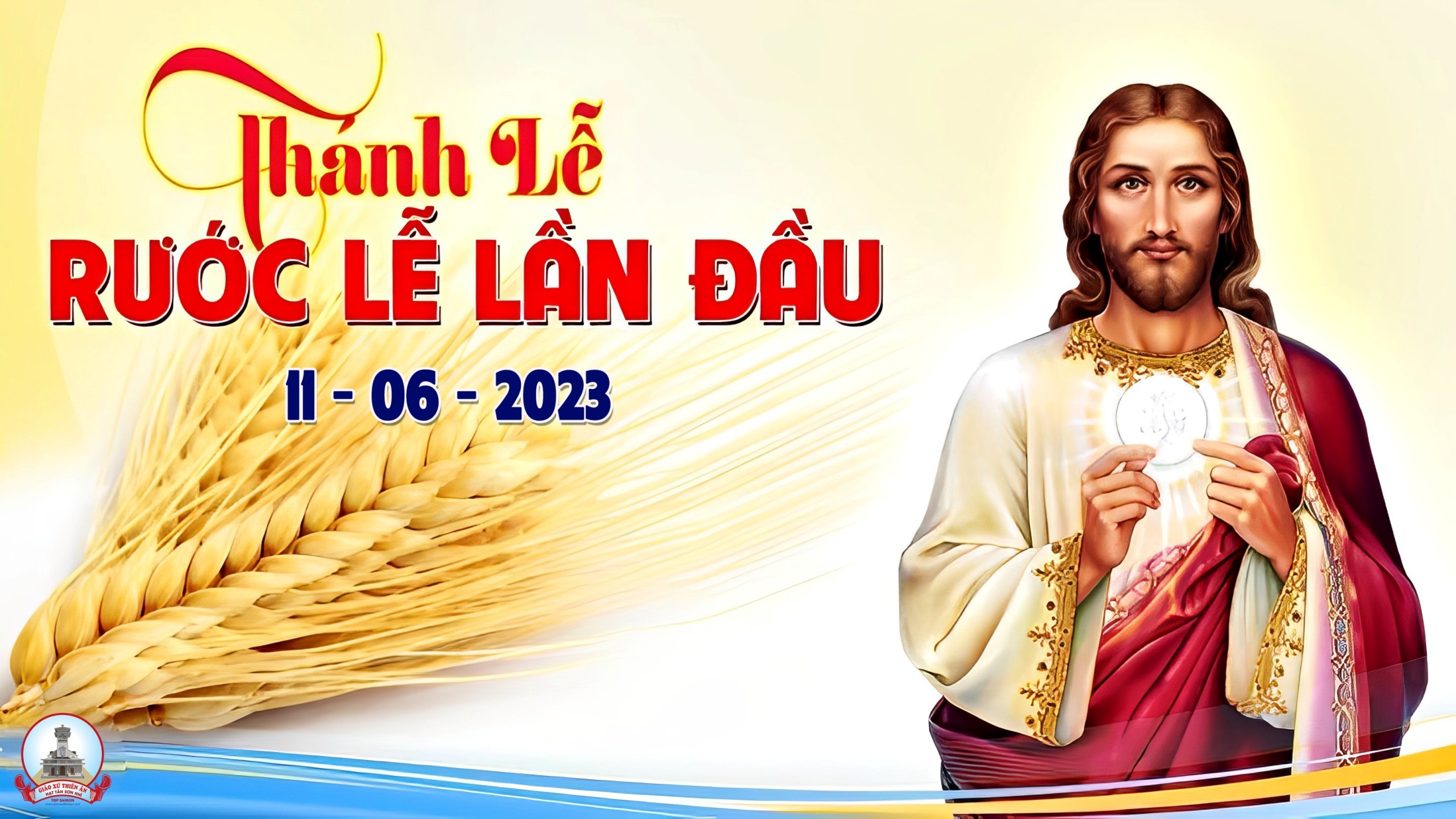 Ca Nguyện Hiệp Lễ
Theo Chúa
Lm. Thành Tâm
Tk1: Này Chúa hỡi, con nguyện xin theo Chúa chẳng khi ngơi. Dù gian truân, con nguyện xin theo Chúa suốt đường đời.
***: Này có lúc tâm hồn con xao xuyến cay đắng nhiều, thì trung kiên con nguyện xin theo Chúa không dời.
Đk:  Con xin theo Chúa đến giây phút cuối cuộc đời, để đáp ân tình Ngài thương ban cho từ lâu.
***: Con xin tha thiết thốt lên một lần nữa, là con quyết luôn theo Ngài.
Tk2: Này Chúa hỡi, sao Ngài không lên tiếng co con vui? Ngài im hơi co hồn con lo lắng âu sầu nhiều.
***: Này Chúa hỡi, sao Ngài yêu con đến như thế ư? Đành hy sinh nên thần lương nuôi sống muôn người.
Đk:  Con xin theo Chúa đến giây phút cuối cuộc đời, để đáp ân tình Ngài thương ban cho từ lâu.
***: Con xin tha thiết thốt lên một lần nữa, là con quyết luôn theo Ngài.
Tk3: Này Chúa hỡi, tâm hồn con thao thức suốt canh thâu. Chờ mong sao như đàn nai khao khát nước nguồn trào.
***: Này Chúa hỡi, xin Ngài thương mau đến thăm viếng con. Vì con đây, đang hoài mong Chúa đến thăm hồn.
Đk:  Con xin theo Chúa đến giây phút cuối cuộc đời, để đáp ân tình Ngài thương ban cho từ lâu.
***: Con xin tha thiết thốt lên một lần nữa, là con quyết luôn theo Ngài.
Tk4: Này Chúa hỡi, xin Ngài thương ban phúc cho con luôn. Dù ra sao không bội ơn Thiên Chúa ban đầy tràn.
***: Dù thất tín, nhưng bền tâm tin Chúa luôn thứ tha. Tình Cha thương, ôi tình thương không bến không bờ
Đk:  Con xin theo Chúa đến giây phút cuối cuộc đời, để đáp ân tình Ngài thương ban cho từ lâu.
***: Con xin tha thiết thốt lên một lần nữa, là con quyết luôn theo Ngài.
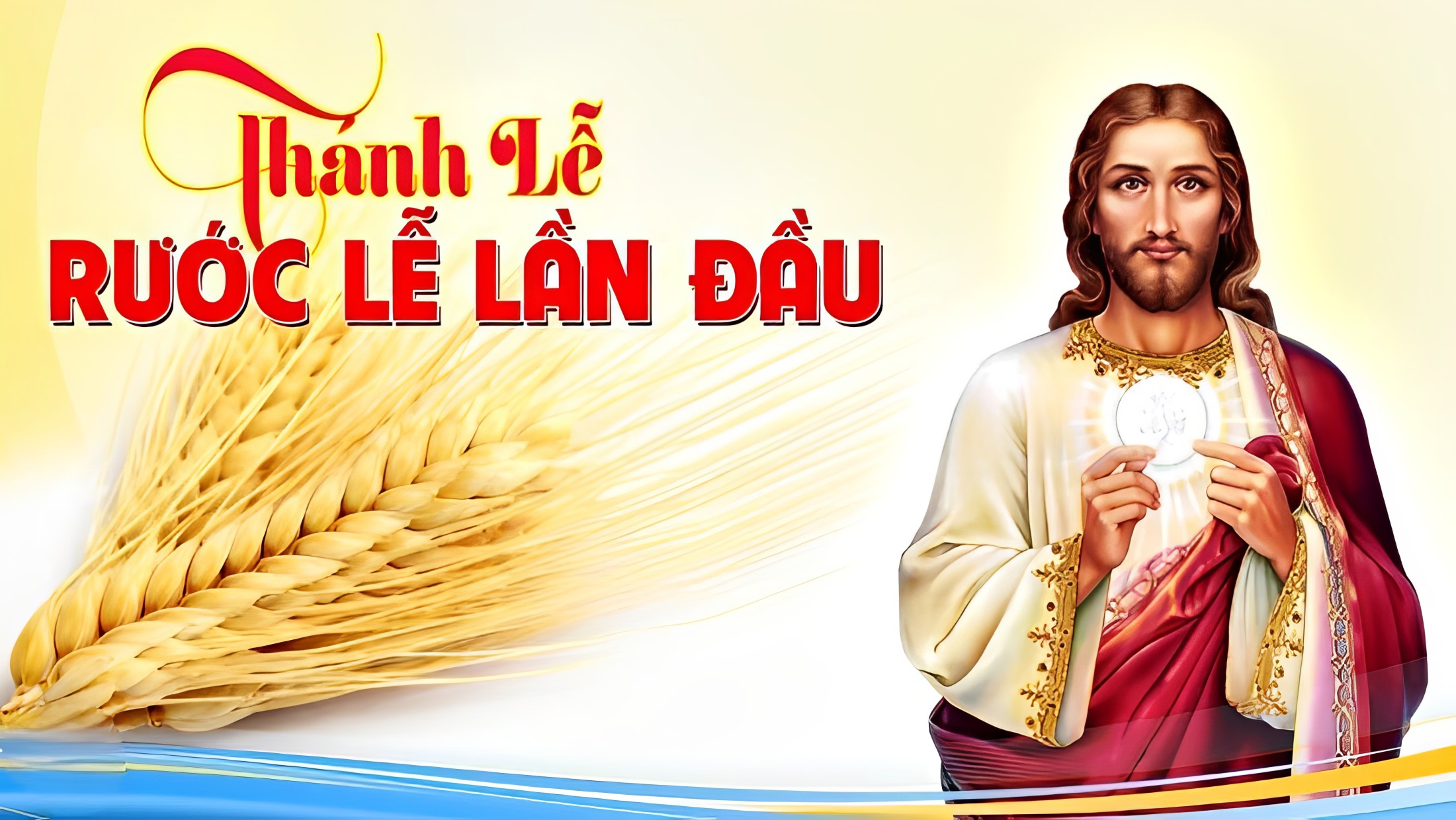 Kinh cảm ơn sau 
Rước Lễ
Lạy Chúa Giêsu, con tin Chúa đang ngự trong lòng con. Con cung kính thờ lạy Chúa / là Thiên Chúa uy nghi cao cả. Con sung sướng vì Chúa đến thăm con, dù con không xứng đáng.
Lạy Chúa Giêsu, xin ở lại với con mãi mãi, trong suốt cuộc đời con. Xin làm cho con nên giống Chúa: hiền hậu và khiêm nhường, chăm chỉ và bác ái, hiếu thảo và vui tươi. Xin làm cho con nhớ rằng:
Chúa đang ngự trong con / và con có bổn phận đem Chúa đến mọi nơi: ở nhà và ở trường, trong khu xóm và ngoài đường phố, để tất cả những người bạn của con / nhận biết Chúa và sống yêu thương nhau.
Lạy Chúa Giêsu, con quyết tâm sống theo lời Chúa dạy/ để đáp lại tình Chúa yêu con. Có Chúa, con không sợ hy sinh.
Có Chúa, con đủ sức tránh xa tội lỗi / và sống trung thành với Chúa suốt đời con. Lạy Chúa Giêsu, con yêu mến Chúa. Lạy Chúa Giêsu, con yêu mến Chúa biết bao. Amen.
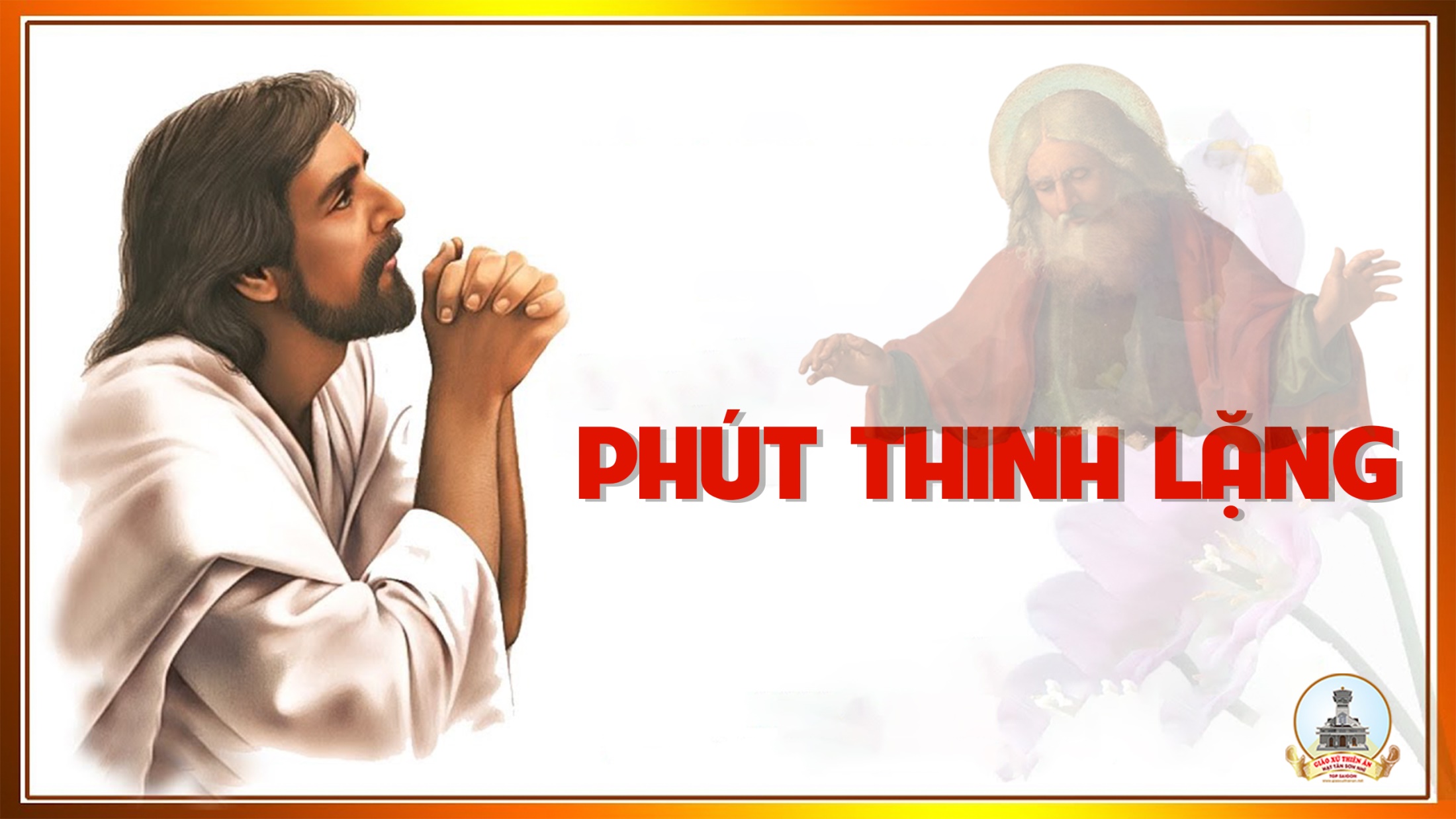 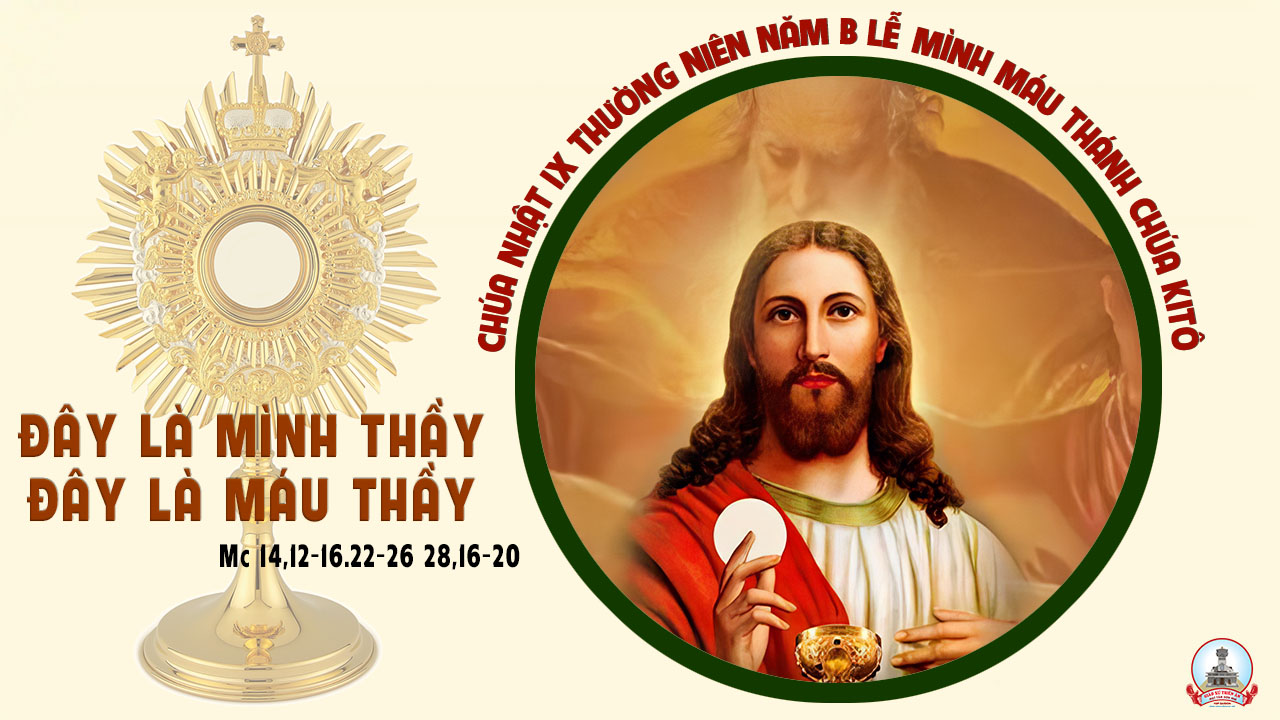 Ca Kết LễTạ Ơn Chúa Và MẹThy Yên
Đk: Chúng con xin tạ ơn Chúa uy quyền toàn năng, tình yêu Chúa nào biết chi báo đền.
***: Chúa muôn đời là Chúa khắp vũ trụ trời đất, ngàn vinh quang cao chiếu hiển trị đời đời.
Tk1: Vì tình Chúa đã chất chứa trong trái tim Mẹ hiền luôn trìu mến mãi cứu giúp chở che nguyện cầu.
***: Ngàn phúc ân vẫn nhờ Mẹ, ngàn khổ đau cũng nhờ Mẹ, nhờ Mẹ thương dâng Chúa trót đời tạ ơn.
Đk: Chúng con xin tạ ơn Chúa uy quyền toàn năng, tình yêu Chúa nào biết chi báo đền.
***: Chúa muôn đời là Chúa khắp vũ trụ trời đất, ngàn vinh quang cao chiếu hiển trị đời đời.
Tk2:  Vì tình Chúa ôi miên man muôn tháng năm không tàn, dâng triều sóng vỗ lớp lớp biển khơi vang rền.
***:  Lòng Chúa thương ôi huyền diệu, quyền Chúa trên muôn thần lực. Nguồn an vui chan chứa thánh ân không ngơi.
Đk: Chúng con xin tạ ơn Chúa uy quyền toàn năng, tình yêu Chúa nào biết chi báo đền.
***: Chúa muôn đời là Chúa khắp vũ trụ trời đất, ngàn vinh quang cao chiếu hiển trị đời đời.
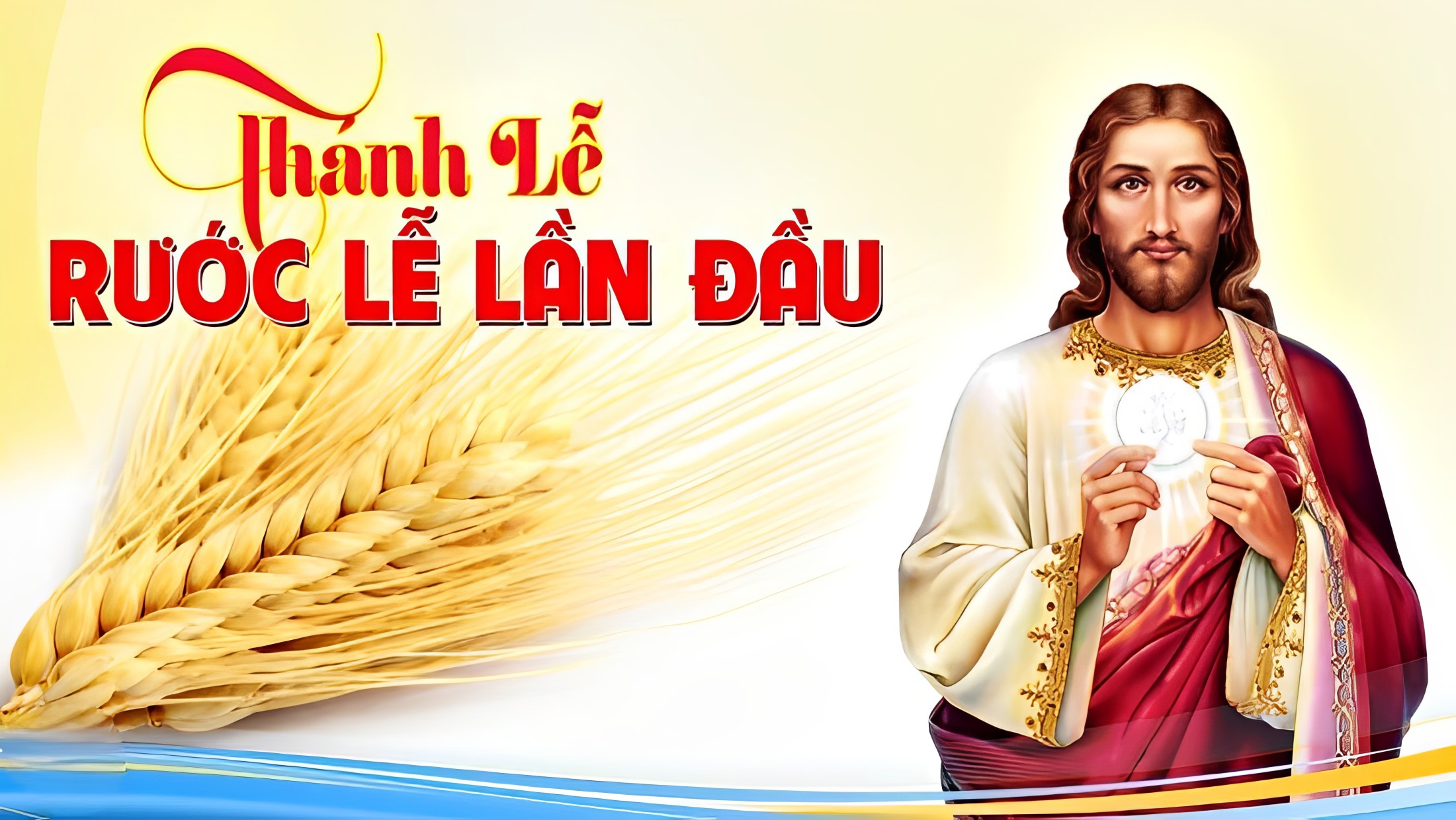 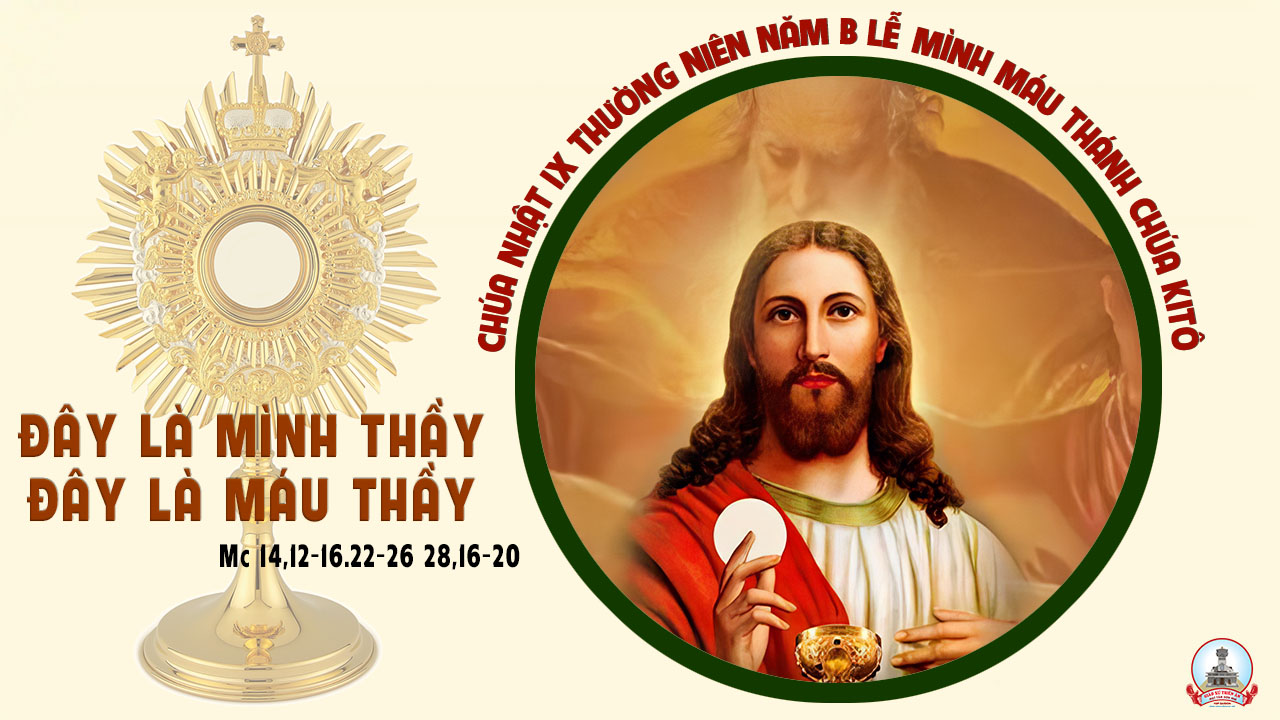